Metode și procedee folosite în lecțiile de chimie din perspectiva aplicării noului curriculum la gimnaziu.Integrarea experimentului virtual în lecțiile de chimie
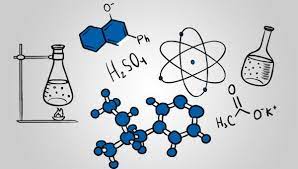 Prof.Baciu Mihaela Antoaneta
ȘcoalA Gimnazială “Alexandru Odobescu” Urziceni
În contextul actual se impune o reorientare a activității instructiv-educative desfășurată de către dascăli  în sensul utilizării frecvente a metodelor moderne de predare-învățare deoarece  acestea sunt cele care asigură reușita în educație, procentul “analfabeților funcționali” reducându-se simțitor.
Metodele de învăţământ pot fi definite ca „modalităţi de acţiune cu ajutorul cărora, elevii, în mod independent sau sub îndrumarea profesorului, îşi  însuşesc cunoştinţe, îşi formează priceperi şi deprinderi, aptitudini, atitudini, concepţia despre lume şi viaţă”(M. Ionescu).
Metode tradiționale
Metodele tradiţionale (expunerea didactică, conversaţia didactică, demonstraţia, lucrul cu manualul, exerciţiul, ș.a.) nu mai răspund nevoilor actuale de învățare ale elevilor, din cauza caracteristicilor lor principale, între care pot fi amintite următoarele:
  relaţia profesor-elev este autocratică, disciplina şcolară fiind impusă, generând astfel pasivitate în rândul elevilor;
  pun accentul pe însuşirea conţinutului, vizând, în principal, latura informativă a educaţiei;
  sunt centrate pe activitatea de predare a profesorului, elevul fiind văzut ca un obiect al instruirii,  comunicarea fiind unidirecțională;
  sunt predominant comunicative;
  evaluarea constă în reproducerea cunoștințelor;
  stimulează motivaţia extrinsecă pentru învăţare.
Metode moderne
În schimb, metodele moderne (algoritmizarea, modelarea, problematizarea, instruirea programată, studiul de caz, metodele de simulare, jocurile, învăţarea pe simulator, învăţarea prin descoperire, învățarea cu ajutorul calculatorului, metoda cubului, metoda Stiu-Vreau sa stiu-Am învățat, metoda mozaicului, brainstormingul, ș.a.) au mutiple avantaje deoarece:
  relaţia profesor-elev este democratică, bazată pe respect şi colaborare;
  acordă prioritate dezvoltării personalităţii elevilor, vizând latura formativă a educaţiei;
  sunt centrate pe activitatea de învăţare a elevului, acesta devenind subiect al procesului educaţional;
  sunt centrate pe acţiune, pe învăţarea prin descoperire;
  sunt flexibile, încurajează învăţarea prin cooperare şi capacitatea de autoevaluare la elevi, evaluarea fiind una formativă;
  stimulează motivaţia intrinsecă.
Problematizarea
Problematizarea este o metodă de învățământ care constă  în crearea, în scop didactic, a unei stări conflictuale, a unei contradicții între cunoștințele elevilor și cerințele unei situații-problemă care li se propune elevilor spre rezolvare.
Profesorul nu predă elevilor cunoștințe gata elaborate, ci îi pune în situația de a căuta activ, de a descoperi noi reguli, de a aborda critic, toate acestea generând o nouă învățare care îndeamnă la reflecții și la căutare. Conceptul pedagogic de situație-problemă nu trebuie confundat cu conceptul pedagogic de problemă, care presupune o sarcină didactică rezolvabilă prin aplicarea unor cunoștințe dobândite anterior.
În rezolvarea situației-problemă, care solicită reorganizarea și chiar restructurarea cunoștințelor dobândite anterior, urmez algoritmul propus de Thorndike:1. Definirea problemei (adică a situației din care elevii trebuie să iasă și a obiectelor necesare în direcția unei eventuale soluții);2. Gruparea și selecționarea informației. În această fază cer elevilor să caute informația relevantă pentru soluționarea problemei;3. Elaborarea problemei prin reflectare, vizând o soluție. Elevii raționează asupra tuturor informațiilor disponibile prin modalități diferite (intuiție, deducție, analogie, reducere la absurd, etc.);4. Elaborarea soluției de către elevi, profesorul reținând o idee considerată ca fiind cea mai potrivită sau cea mai puțin nepotrivită;5. Punerea în aplicare a soluției găsite și reflectarea asupra rezultatelor. [ Fătu S.]
Exemple de situații-problemă:b) Regula dreptunghiului se poate aplica în cazul amestecurilor de soluții. Se poate aplica și în cazul în care se adaugă solvent sau solvat la o soluție?
Algoritmizarea
Algoritmizarea  este metoda de predare-învățare care constă în utilizarea și valorificarea algoritmilor. Un algoritm reprezintă o succesiune de operații care se desfășoară întotdeauna în aceeași ordine, cu strictețe stabilită și care conduce în final la rezolvarea corectă a unei probleme sau sarcini concrete de același tip.
Elevul își însușește, pe calea algoritmizării, cunoștințele sau tehnicile de lucru, prin simpla parcurgere a unei căi deja stabilite. Algoritmii ce intervin în predarea chimiei pot fi încadrați astfel:• Algoritmi de rezolvare, prezenți sub forma unor scheme de rezolvare a unor probleme de chimie de diferite tipuri;• Algoritmi de identificare a unui anumit tip de probleme, de prezentare a unui grup de proprietăți prin intermediul cărora pot fi identificate categorii de substanțe și fenomene chimice.
Exemple de algoritmi utilizați:
A. Pentru stabilirea formulei moleculare a unei substanțe dintr-un raport masic algoritmul (algoritm sub formă de reguli de calcul) este:1. Împărțirea valorilor la masa atomică a elementelor respective;2. Raportarea la numărul cel mai mic;3. Stabilirea formulei brute;4. Stabilirea formulei moleculare.
B. Pentru rezolvarea unor probleme pe baza ecuațiilor chimice, algoritmul este:1. Stabilirea datelor problemei;2. Scrierea ecuației reacției chimice;3. Exprimarea în grame sau în moli a reactanților sau a produșilor de reacție;4. Stabilirea mărimii care trebuie determinată;5. Stabilirea proporțiilor din care se va determina necunoscuta;6. Determinarea necunoscutei.
C. Pentru calcularea unor mărimi în cazul amestecării unor soluții, algoritmul de aplicare a regulii dreptunghiului este:1. În colțurile dreptunghiului se trec, pe o latură (mare sau mică), concentrațiile soluțiilor care se amestecă, c1 și c2;2. La intersecția diagonalelor dreptunghiului se trece concentrația soluției finale, cf, obținută prin amestecarea celor două soluții;3. Pe fiecare diagonală se face diferența celor două numere aflate în colț și la intersecție (întotdeauna din numărul mai mare se scade numărul mai mic), rezultatul trecându-se în colțul de jos al diagonalei, obținându-se astfel părțile de soluții care se amestecă;4. Se scrie proporția (raportul de masă sau de volum) în care trebuie amestecate cele două soluții pentru a obține soluția finală.5. Se calculează mărimea cerută.
Modelarea
Modelarea este o metodă  utilizată în cadrul orelor, pentru a studia teorii, concepte sau fenomene care nu sunt accesibile în formă naturală, autentică, prin intermediul unor copii materiale, denumite modele. Modelul redă doar elementele esențiale ale originalului, ajutând la  conceptualizarea mintală.
Utilizarea sistematică a modelelor implică activizarea elevilor și contribuie la stimularea capacității lor de a emite ipoteze, de a formula alternative, de a face raționamente analogice.
Modelarea moleculelor, rețelelor cristaline, ecuațiilor reacțiilor chimice, proceselor fizice sau chimice, a tot ceea ce ține de structura internă a substanțelor, sunt câteva exemple cu ajutorul cărora facilitez elevilor înțelegerea structurilor, proceselor și fenomenelor.
Diagrama Venn
Diagrama Venn reprezintă un organizator cognitiv format din două cercuri parțial suprapuse în care se înscriu asemănările și deosebirile dintre două aspecte, idei sau concepte. În zona în care se suprapun cele două cercuri se grupează asemănările, iar în zonele rămase libere se menționează deosebirile.
Metoda are ca obiectiv sistematizarea cunoștințelor și restructurarea ideilor unui conținut abordat. Etapele metodei sunt următoarele:1. Comunicarea sarcinii de lucru;2. Activitatea în pereche sau în grup;3. Activitatea frontală.
Metoda cubului
Metoda cubului presupune explorarea unui subiect, a unei situaţii din mai multe perspective, permiţând abordarea complexă şi integratoare a unei teme.
Sunt recomandate următoarele etape:a. Realizarea unui cub pe ale cărui feţe sunt scrise cuvintele: descrie, compară, analizează, asociază, aplică, argumentează;b. Anunţarea subiectului pus în discuţie;c. Împărţirea clasei în 6 grupe, fiecare dintre ele examinând tema din perspectiva cerinţei de pe una dintre feţele cubului;d. Redactarea finală şi împărtăşirea ei celorlalte grupe;e. Afişarea formei finale pe tablă sau pe pereţii clasei.
Această metodă acoperă neajunsurile învăţării individualizate, solicită gândirea elevilor, oferindu-le posibilitatea de a-şi dezvolta competenţele necesare unor abordări complexe. Am aplicat  această metodă în cadrul lecțiilor care au avut ca tematică tipurile reacțiilor chimice .
Metoda “Știu-Vreau să știu- Am învățat”
Metoda ”Ştiu – Vreau să ştiu – Am învățat” este o metodă ce urmăreşte conştientizarea elevilor în legătură cu propria lor activitate de cunoaştere, respectiv stimularea abilităţilor metacognitive şi a gândirii critice.
Etapele metodei:a. împărţirea clasei pe perechi şi anunţarea temei;b. elevii fac o listă cu tot ceea ce ştiu despre tema aleasă;c. profesorul alcătuiește la tablă un tabel cu următoarele coloane: ştim/ credem că ştim/ ceea ce vrem să ştim, ceea ce am învăţat;d. elevii spun ceea ce au notat, iar profesorul completează prima coloană;e. elevii alcătuiesc apoi o listă de întrebări pe marginea subiectului abordat, iar profesorul completează coloana a doua a tabelului;f. se citeşte informația din manual sau din fișele de instruire realizate de către profesor;g. se revine asupra listei de întrebări şi se răspunde la fiecare dintre acestea;h. se completează coloana a treia din tabel. Unele întrebări ar putea rămâne fără răspuns sau ar putea să apară unele noi, care trebuie consemnate;i. elevii compară ceea ce ştiau despre subiect cu ceea ce au învăţat din noua lecţie (coloanele 1 şi 3 din tabel);j. se precizează alte surse de informare pentru răspunsurile la toate întrebările expuse în coloana a doua. Întrebările din coloana a doua pot fi folosite pentru investigaţii suplimentare prin muncă individuală şi realizarea unui eseu sau a unui studiu de caz.
Această metodă se poate regăsi în scenariul oricărei lecții de predare.
Utilizarea tehnologiei în lecțiile de chimie
Studiile realizate în ultimii ani în diverse ţări au arătat că introducerea TIC în școală, la clasă şi în afara ei, în procesele educaţionale în ansamblul lor, contribuie într-o măsură foarte mare la îmbunătățirea rezultatelor elevilor. În primul rând, acest lucru se datorează faptului că TIC pot fi adaptate nevoilor de învăţare ale elevilor şi nevoilor de predare ale profesorilor. În al doilea rând, utilizarea TIC în procesele de predare-învăţare face ca elevii să fie mai atenţi la ceea ce se predă, creşte receptivitatea lor precum şi interactivitatea. Dacă în sistemul clasic elevul asculta lecţia şi era învăţat să ia notiţe, utilizând TIC în predare se formează atenţia audio-vizuală. Este o foarte mare diferenţă între explicarea în sistemul clasic a unui anumit proces tehnologic (de exemplu producerea fontei în furnal) şi explicarea însoţită de un suport video în care sunt ilustrate etapele procesului tehnologic și instalația necesară. Accentul se mută pe receptivitate şi interactivitate din partea elevului, adică de la reținerea informaţiei, la reținerea de informaţiei şi formarea de competenţe. Elevul va fi mai activ în cadrul lecţiilor, punând mai multe întrebări cu privire la subiectele explicate.
Obiectivele generale ale utilizării TIC
Obiectivele generale urmărite pentru optimizarea activității prin integrarea competențelor TIC sunt: 
sporirea motivației; 
identificarea instrumentelor TIC specializate;
 analiza factorilor favorizanți și demotivanți ai învățării prin TIC; 
Mai întâi de toate, calculatorul extinde în mod semnificativ accesul la sursele de informație;
 se stimulează creativitatea, inventivitatea, reflexele; 
elevul învaţă în ritm propriu, informațiile prezentate pot fi reluate în orice etapă a procesului instructiv-educativ: predare, recapitulare, fixare, evaluare, pregătirea lecţiilor; 
rezultatele şi progresele obținute beneficiază de o apreciere obiectivă;
 stimulează comunicarea; 
se optimizează randamentul predării facilitând activitățile de învăţare;
 cunoştinţele pot fi reluate sub alte forme, realizând astfel o consolidare a noțiunilor cu care s-au întâlnit anterior; 
substituie materiale şi instrumente didactice scumpe sau ilustrează procese chimice care nu pot fi modelate altfel.
Experimentul de laborator
➢ Utilizarea experimentului de laborator ca metod inteăractiva de predare – învăţare în activitatea didactică contribuie la îmbunătăţirea calităţii procesului instructiv - educativ, având un caracter activ – participativ şi o reală valoare activ – formativă asupra personalităţii elevului.
 ➢ În organizarea unui învăţământ centrat pe copil, profesorul devine un coparticipant alături de elev la activităţile desfăşurate.
 ➢ Un învăţământ modern, bine conceput permite iniţiativa, spontaneitatea şi creativitatea copiilor, dar şi dirijarea, îndrumarea lor, rolul profesorului căpătând noi valenţe, depăşind optica tradiţională prin care era un furnizor de informaţii…
 ➢ Folosirea experimentului de laborator, ii ajuta pe profesori sa-i indrume pe elevi in procesul de invatare, deoarece creeaza contextual favorabil pentru: motivarea si implicarea activa a elevilor in invatare; facilitarea gandirii elevilor, in special a celei critice si a celei creative; procesarea informatiei de catre elevi prin exersarea operatiilor gandirii atat de catre elevi, cat si de catre profesor; proiectarea unor activitati care sa ajute la realizarea acestor scopuri; abordarea interdisciplinara a continutului; oferirea unui material de discutie; angajarea elevilor intr-un discurs permanent ceea ce permite monitorizarea intelegerii;stimularea schimbarii si a reflectiei personale; incurajarea exprimarii libere si in siguranta a tuturor opiniilor; confruntarea de idei si opinii in conditii de respect; sprijinirea elevilor in producerea opiniilor, a intrebarilor si in cautarea raspunsurilor proprii; organizarea predarii; stabilirea unor scopuri pentru invatare si satisfacerea anumitor nevoi individuale;
Factorii care conditioneaza experimentul de laborator
➢  existenţa aparaturii şi a materialelor necesare pentru efectuarea experimentului,
 ➢ ceea ce se urmăreşte a fi realizat prin efectuarea experimentului în cadrul lecţiei,
 ➢ particularităţile individuale şi de vârstă ale elevilor, 
➢  interesul manifestat pentru cercetarea fenomenelor fizice si chimice, 
➢ dorinţa de colaborare şi cooperare a elevilor.
Metode interactive centrate pe elev
➢ MODELE DE INVATARE EXPLICITA (modelul “invatarii directe sau explicite”, modelul “Evocare-Realizarea sensuluiReflectie”, modelul “Stiu-Vreau sa stiu-Am invatat”, modelul”Invatarea prin explorarae si descoperire”;
 ➢ TEHNICI DE EVOCARE A CUNOSTINTELOR SI EXPERIENTELOR ANTERIOARE (Brainstrming-ul;Ganditi-Lucrati in perechi-Comunicati ;Lantul ideilor;Masa rotunda;Cercul, Graffiti,Gaseste pe cineva care stie); 
➢ STRATEGII SI TEHNICI DE REALIZARE A SENSULUI BAZATE PE STUDIU INDIVIDUAL SI SCRIERE (Sinelg, R.A.F.T.,Schemele logice,Referatul,Eseul, Bibliografia, Fisele de studiu); 
STRATEGII DE REALIZARE A SENSULUI BAZATE PE DISCUTIE (Mozaic, Cubul, Creioanele la mijloc, Lasa-mi mie ultimul cuvant, Jurnalul dublu, Predarea reciproca, Provocarea clasei, Discutia dirijata, Mana oarba, Analizarea si interpretarea imaginilor, Discutia de tip panel, etc); 
➢ STRATEGII SI TEHNICI DE REALIZARE A SENSULUI SI DE REFLECTIE BAZATE PE ARGUMENT SI DEZBATERI (Argumente pe cartonase, Tabelul T, Colturile, ArgumenteContraargumente,etc.);
 ➢ Metode interactive , centrate pe elev: 
➢ STRATEGII SI TEHNICI DE REALIZARE A SENSULUI BAZATE PE INVESTIGATIE SI PE REZOLVAREA SITUATIILOR –PROBLEMA (Proiectul, Interviul, Explicarea interdisciplinara, Piramida, Partenerul de sprijin, Sinectica, Comunicarea rotativa, Experimentul, Investigatia in grup, Studiul de caz, etc.);
 ➢ TEHNICI DE ORGANIZARE GRAFICA A INFORMATIILOR (Diagrama Venn, Analiza SWOT, Ciorchinele, Posterul, Cadranele, stabilirea succesiunii evenimentelor, Bula dubla, Organizator graphic al caracteristicilor, Tabelul comparative, Harta cu figure, etc.) 
➢ TEHNICI DE REFLECTIE (Eseul de cinci minute, Eseul cu argumente pro si contra, Cartoanele colorate,Anuntul de mica publicitate, Tehnica fotolimbajului, Turul galeriei, etc.); 
➢ STRATEGII BAZATE PE JOCURI ( Jocul de rol, Puzzle, Patrate divizate, Benzi desenate,etc.); 
➢ METODE SI PROCEDEE DE EVALUARE (Examinarea explicatiei, Examinarea prin teme de casa, Portofoliul, Scriere si interevaluare in grupuri mici, examinare prin lucrari de control si teste de cunostinte, Examinarea demonstratiei, explicatiei, etc.).
Experimentul virtual
Avantantaje:
Pregatirea tinerilor pentru o Socieatate a Cunoasterii impune utilizarea unor tehnologii didactice adecvate capabile sa asigure: 
➢ integrarea informatiei intr-o maniera interactivă multimedia (foto, sunet, film); 
➢ conservarea informatiei prezentate ad-hoc - text si audio si transpunerea ei pe suport electronic (note de curs integrate in programe de prezentare realizate in Power Point, utilizarea programului AEL); 
➢ vizualizarea on-line, la nivelul unei sali de curs, a informatiei disponibile pe Internet (Laboratoare virtuale, biblioteci, simulari, proiecte de cercetare, institutii de specialitate, muzeetc.)
Metoda lucrărilor de laborator
Metoda lucrărilor de laborator şi a lucrărilor practice asigură: 
> legătura strânsă dintre teorie şi practică. Unele lucrări practice şi de laborator au ca bază exerciţiile şi se desfăşoară după modelul acestora, iar altele după modelul tipurilor de experiment. 
 În cadrul strategiei didactice analogice, predarea – învăţarea se desfăţoară exclusiv cu ajutorul modelelor materiale şi modelelor simbolice. 
 Aplicatiile practice in CHIMIE reprezinta chintesenta insusirii constiente si eficiente a notiunilor din disciplinele care compun domeniul mentionat.
  Lucrarile practice de laborator, pentru chimiefizica nu numai ca sunt utile, dar au drept scop atragerea elevilor si catre natura, determinandu-i să cunoască si sa inteleaga fenomenele fizice si chimice care au loc. Între teorie si practica Integrarea experimentului de laborator in lectie
  Ca metodă didactică, experimentul de laborator poate fi folosit în orice tip de lecţie şi poate fi inclus în oricare etapă a lecţiei:
Pentru verificarea cunoştinţelor; 
Pentru captarea atenţiei; 
Pentru transmiterea noilor cunoştinţe;
 Pentru consolidarea cunoştinţelor; 
Pentru evaluarea cunoştinţelor.
Concluzii
Experimentul de laborator îmbinat cu o metodologie didactică modernă acţionează formativ asupra gândirii elevilor, stimulând creativitatea acestora, capacitatea de a restructura şi redefini conţinutul. 
Învăţământul modern preconizează o metodologie axată pe acţiune, operatorie, deci pe promovarea metodelor activ-participative care să solicite mecanismele gândirii, ale inteligenţei, ale imaginaţiei şi creativităţii.”Activ” este deci, elevul care întreprinde o acţiune de căutare, de cercetare şi redescoperire a adevărurilor, de elaborare a noilor cunoştinţe. 
Chiar prin definiţia sa, experimentul de laborator trebuie să constituie suportul performanţei în procesul de predare-învăţare a disciplinelor fizica si chimie, astfel că elevul trebuie inclus în chiar structura disciplinei, care nu trebuie să-i definească ceea ce el intuieşte sau foloseşte, ci să-l provoace să descopere ceea ce îl înconjoară, ceea ce se întâmplă în jurul său, pentru a găsi soluţii problemelor cărora trebuie să le facă față.
Concluzie
Metodele moderne de învăţare prin cooperare conduc la stimularea încrederii în sine a elevilor, la dezvoltarea abilităţilor lor de comunicare argumentativă şi de relaţionare în cadrul grupului, la optimizarea învăţării prin predarea achiziţiilor altcuiva (exersarea unor roluri), la dezvoltarea gândirii logice, critice şi independente, la dezvoltarea răspunderii individuale şi de grup, la formarea capacităţii de a formula şi a adresa întrebări, la dezvoltarea respectului față de capacitățile intelectuale ale celorlalţi colegi.
Un profesor foarte bine pregătit  va intui și va alege  întotdeauna corect metodele cele mai eficiente pentru fiecare efectiv de elevi cu care vine în contact, în funcție de obiectivele vizate de fiecare etapă a demersului didactic proiectat pe baza unităților de învățare, personalizarea proiectării fiind o condiție pentru reușita procesului instructiv-educativ.
Bibliografie
1. Naumescu A., Corpodean C., Metodica predării chimiei, Casa Cărții de Știință, Cluj-Napoca, 2001, pag. 30-502. Ionescu M., Radu I., Didactica modernă, Editura Dacia, Cluj-Napoca, 2001, pag. 250-2753. Fătu S., Didactica chimiei, Editura Corint, București, 2002, pag. 31-724. www.isjcj.ro/crei/crei/pdfeuri/formare/ghiduri%20tvet/Invatarea%20centrata%20pe%20elev_rom.pdfâ5. ro.scribd.com/doc/46339924/Stiluri-Si-Metode-Didactice-Moderne